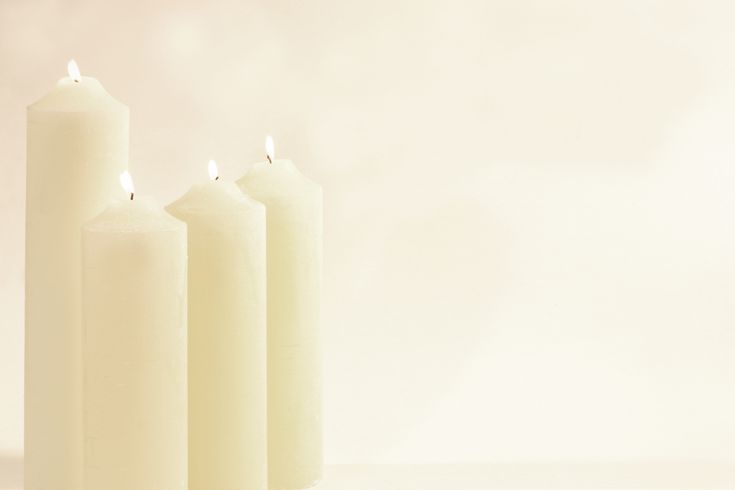 Pause.
Breathe.
Heal.
© The Catholic Health Association of the United States
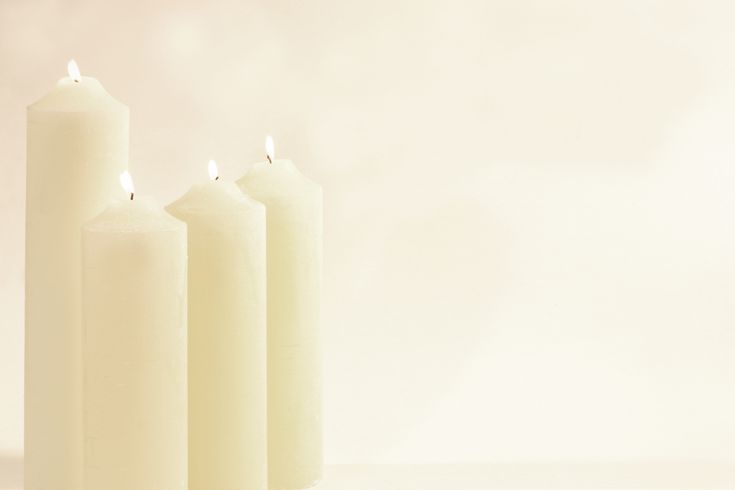 As we live these unpredictable days we give ourselves the gift of a moment to pause and to breath. Settle into your body.
© The Catholic Health Association of the United States
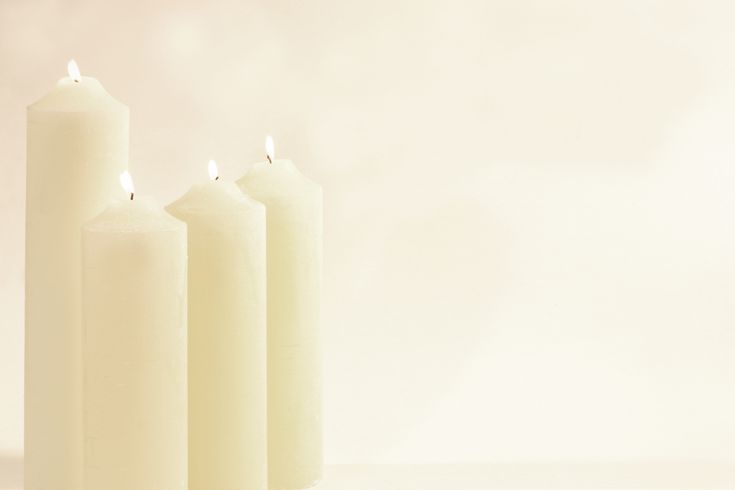 Where have you seen 
Beauty
In these days of 
Breakdown
© The Catholic Health Association of the United States
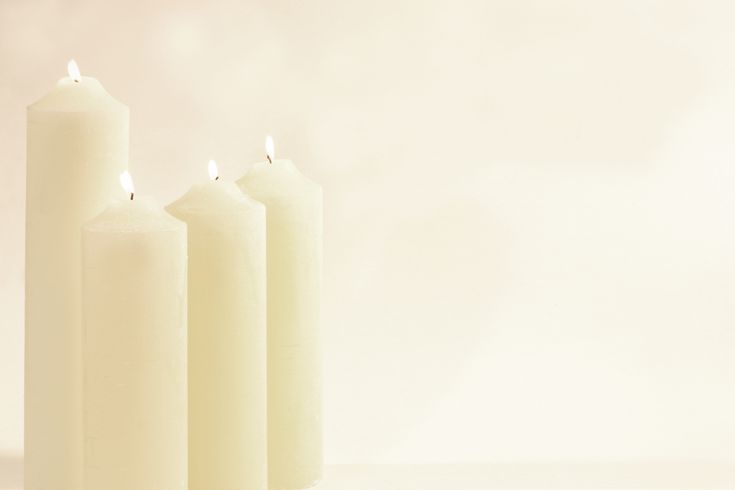 Psalm 27:4
One thing I ask from the Lord, this only do I seek: that I may dwell in the house of the Lord all the days of my life, to gaze on the beauty of the Lord and to seek him in his temple.
© The Catholic Health Association of the United States
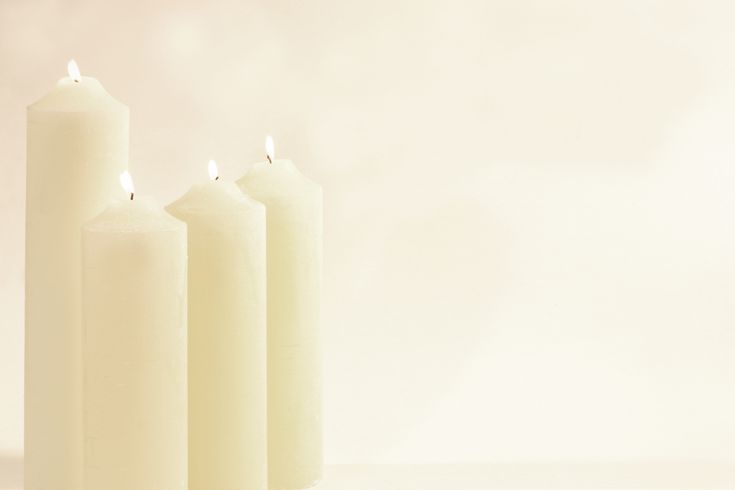 Where have you seen 
Grace
In these days of 
Chaos
© The Catholic Health Association of the United States
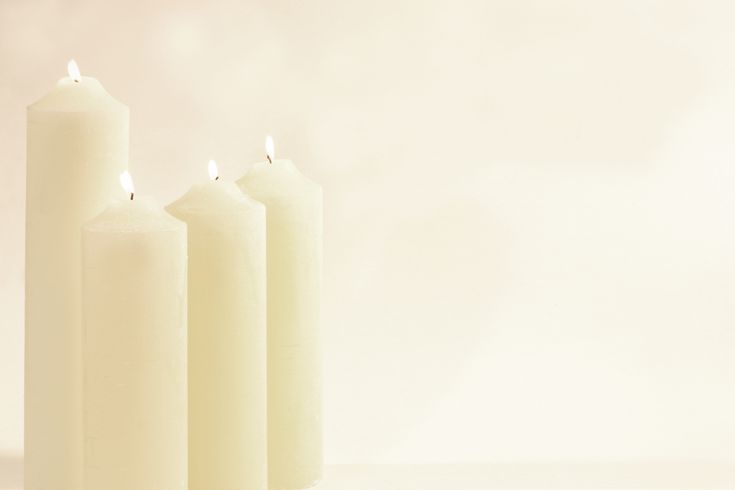 John 1:16
From Gods fullness we have all received, grace upon grace.
© The Catholic Health Association of the United States
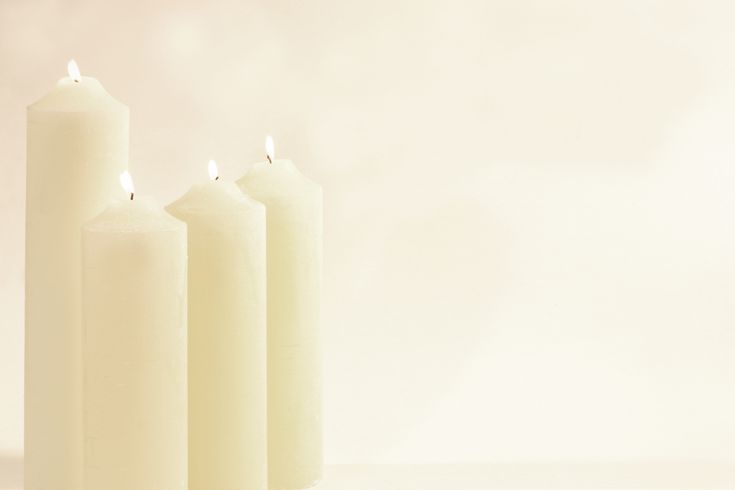 In these days of 
Despair
Where have you seen 
Hope
© The Catholic Health Association of the United States
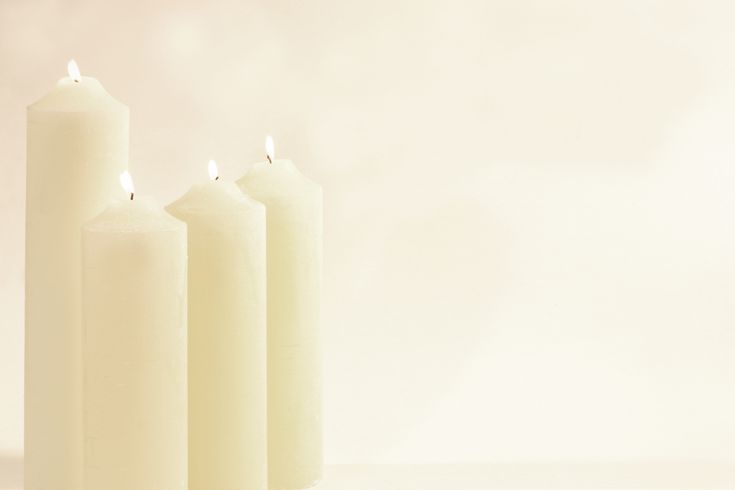 Romans 5:5
And hope does not put us to shame, because God’s love has been poured out into our hearts through the Holy Spirit, who has been given to us.
© The Catholic Health Association of the United States
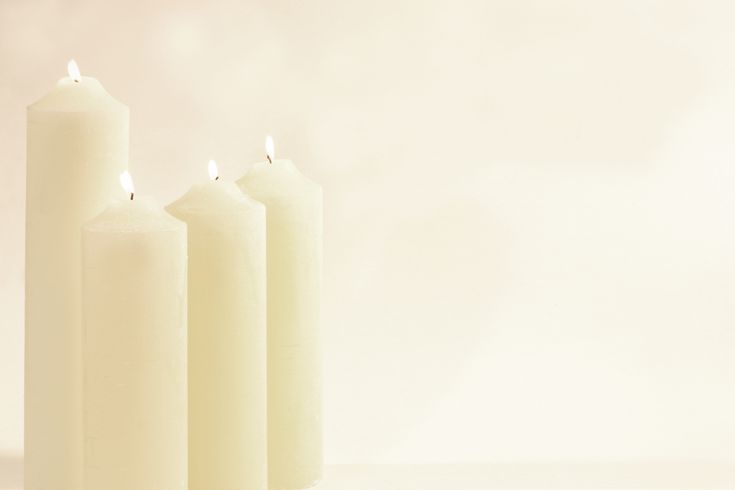 In these days of 
Anxiety
Where have you seen 
Peace
© The Catholic Health Association of the United States
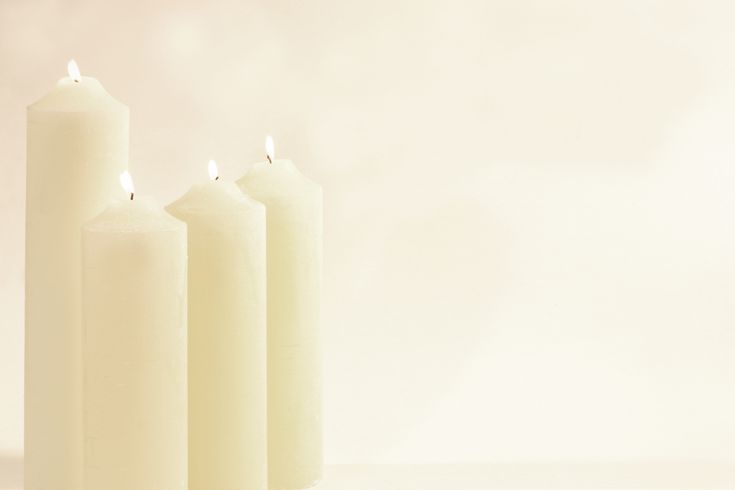 John 14:27
Peace I leave with you; my peace I give you. I do not give to you as the world gives. Do not let your hearts be troubled and do not be afraid.
© The Catholic Health Association of the United States
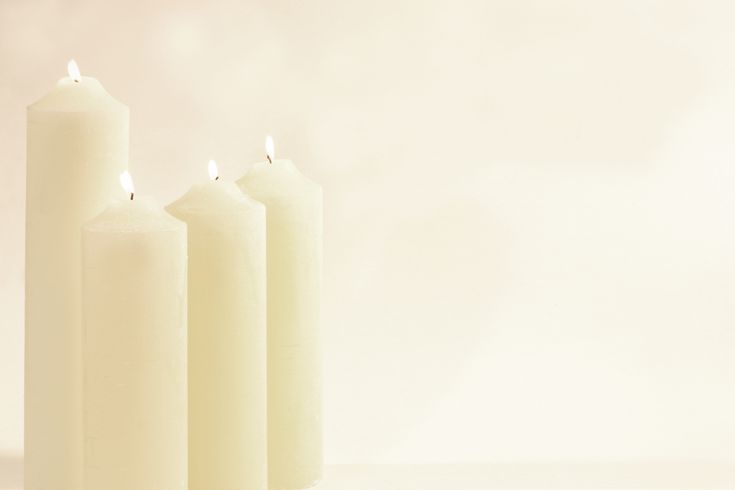 Where have you seen 
Love
In these days of 
Fear
© The Catholic Health Association of the United States
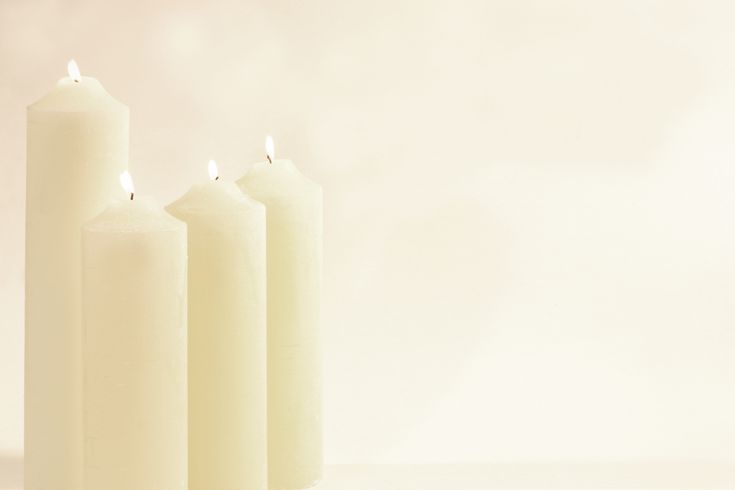 1 Corinthians 13:13
And now these three remain: faith, hope and love. But the greatest of these is love.
© The Catholic Health Association of the United States
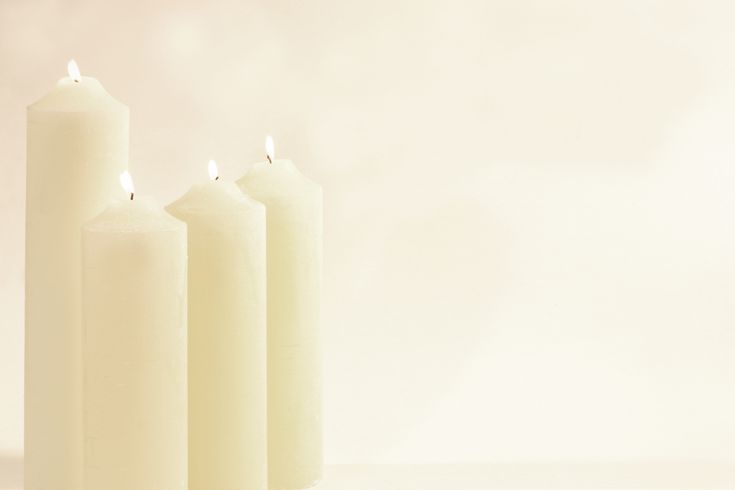 Where have you seen 
Joy
In these days of 
Sadness
© The Catholic Health Association of the United States
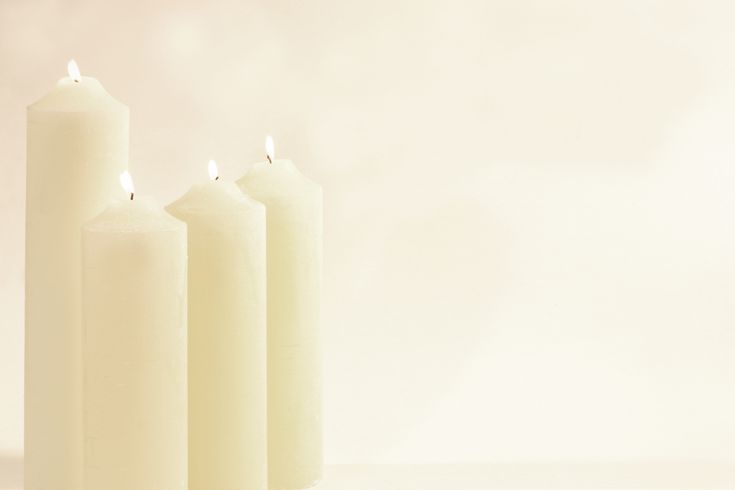 Psalm 30:5 
Weeping may stay for the night but rejoicing comes in the morning.
© The Catholic Health Association of the United States
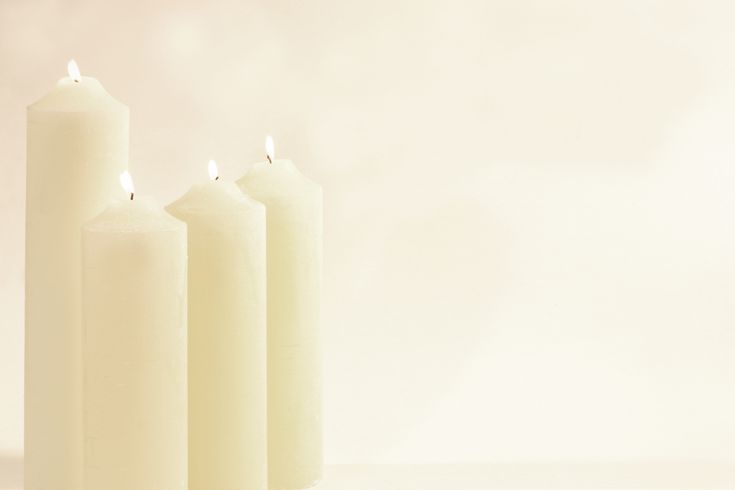 In these days of 
Uncertainty
Where have you seen 
Courage
© The Catholic Health Association of the United States
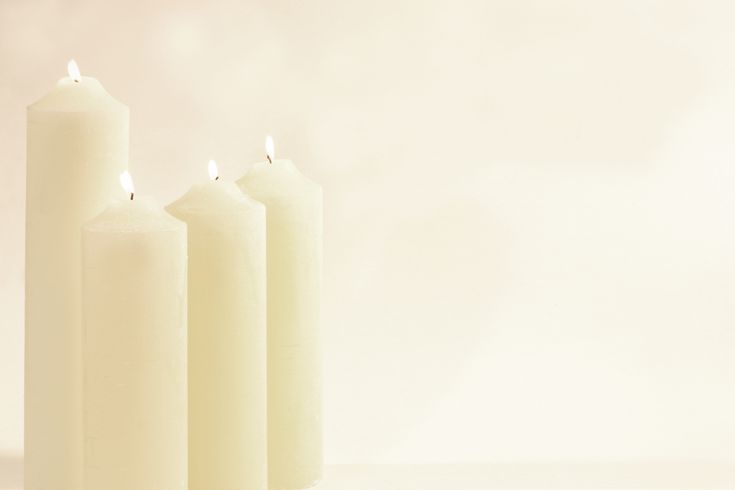 Deuteronomy 31:8 
Our God himself goes before you and will be with you; he will never leave you nor forsake you. Do not be afraid; do not be discouraged.”
© The Catholic Health Association of the United States